The Development of Pre-K Science, Technology, and Engineering Standards
Karen Worth				Jeff Winokur
kworth@wheelock.edu			jwinokur@wheelock.edu
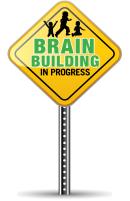 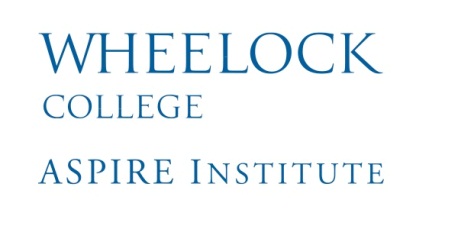 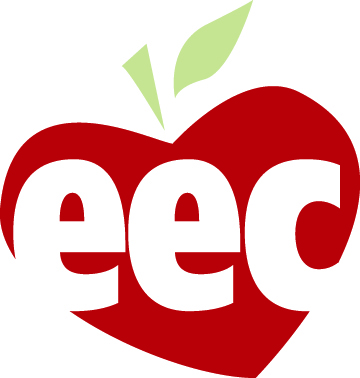 Why New Pre-K STE Standards?
It is an opportunity to  define the nature and  substance of Pre-K STE
It is an opportunity to emphasize the importance of STE in Pre-K
A State Pre-K- 12 STE revision process is underway
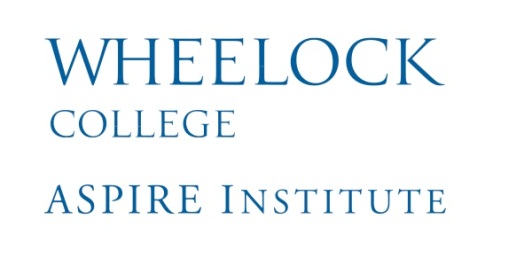 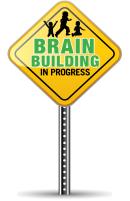 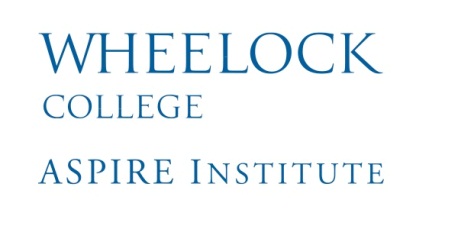 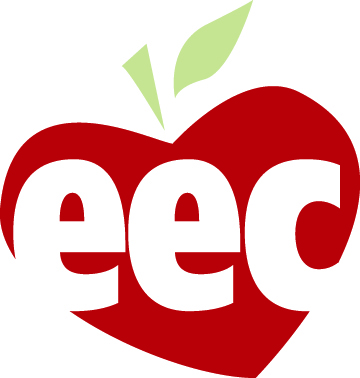 Building on What We Know and Have
Frameworks
The Curriculum Framework for English Language Arts and Literacy (March 2011): Standards for Pre-Kindergarten and Kindergarten 
The Curriculum Framework for Mathematics (March 2011): Standards for Pre-Kindergarten and Kindergarten 
Head Start Child Development and Early Learning Framework
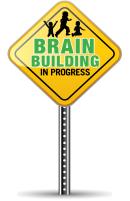 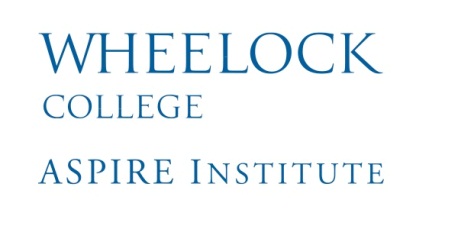 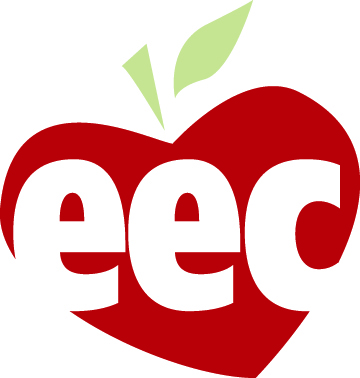 [Speaker Notes: The standards are designed to integrate with the existing standards in other areas of the curriculum. They not only do not contradict anything there but overlap ad support standards in other areas.]
Building on What We Know and Have
Guidelines
The Early Learning Guidelines for Infants and Toddlers (November 2010) 
The Guidelines for Preschool Learning Experiences (April 2003) in all domains except English Language Arts and Mathematics 
The Kindergarten Learning Experiences (April 2008) in all domains except English Language Arts and Mathematics
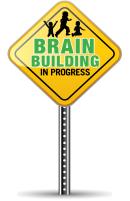 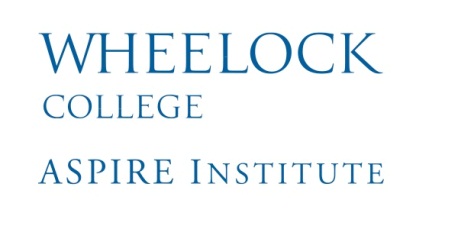 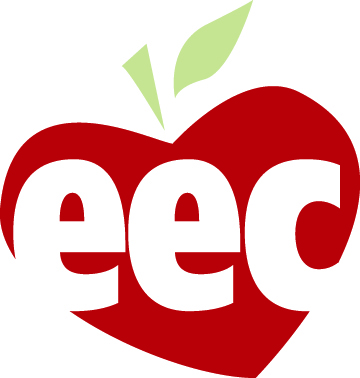 Building on What We Know and Have
Formative Assessment Tools
The Work Sampling System
High Scope Child Observation Record
Teaching Strategies Gold: Assessment System
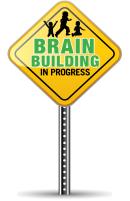 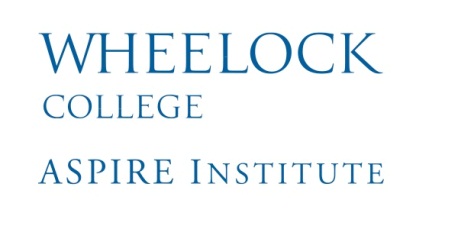 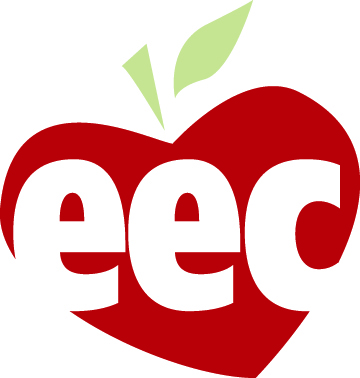 Pre-K STE Standards
Based in framework from A Framework for K-12 Science Education, (NAP, 2011)  and the on-going work of revision of the MA Frameworks for Science, Technology, and Engineering 
Three domains
Practices of science and technology
Cross-cutting concepts
Disciplinary core ideas
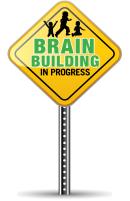 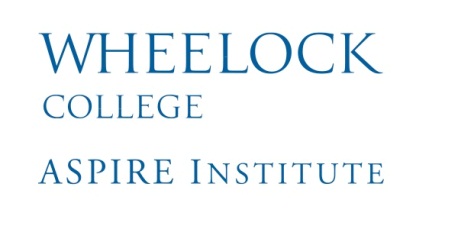 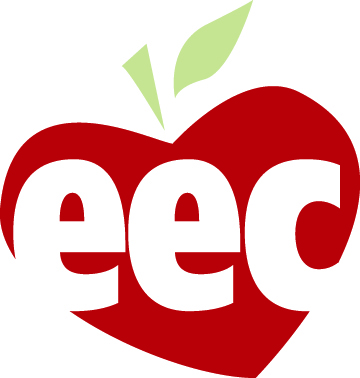 The structure of a STE standard
What the structure will do:
Identify STE learning outcomes
Highlight content in the context of practices and cross-cutting ideas - not information
Identify connections math and ELA frameworks

What the structure will not do:
Define curriculum
Define pedagogy
Explicitly connect to other development goals (e.g. physical, socio-emotional, etc.)
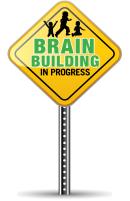 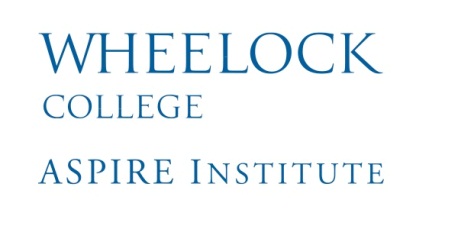 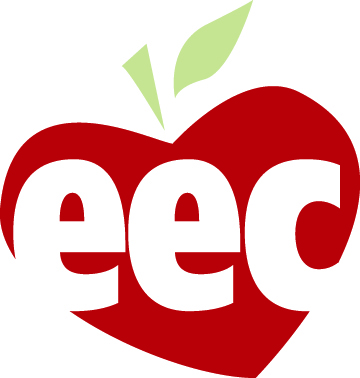 [Speaker Notes: Review]
Dimension 1: STEM Practices
Ask questions (science) and solve problems (engineering)
Math Framework: Make sense of problems and persevere in solving them
Plan and carry out investigations
       Math Framework: Reason abstractly and quantitatively
Make meaning from experience and data
Math Framework: Reason abstractly and quantitatively
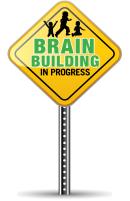 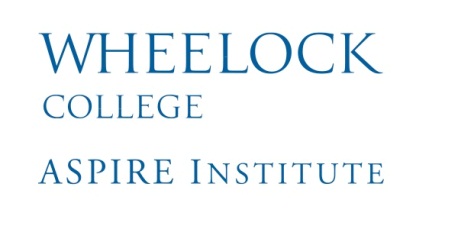 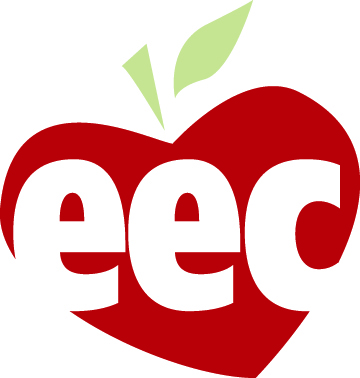 [Speaker Notes: The practices of science and math are so overlapping that I have included the math here in red to emphasize that closeness.,]
Dimension 1: STEM Practices
Use mathematics and computational thinking
        Math Framework: Reason abstractly and quantitatively
Construct explanations (science) and designing solutions (engineering) 
Develop and use models
         Math Framework: Model with mathematics
Engage in discussion/argue from evidence
Math Framework: Construct viable arguments and critique the reasoning of others 
Obtain, evaluate, and communicate information
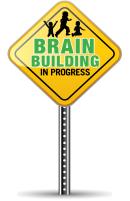 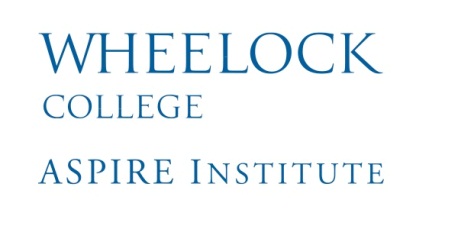 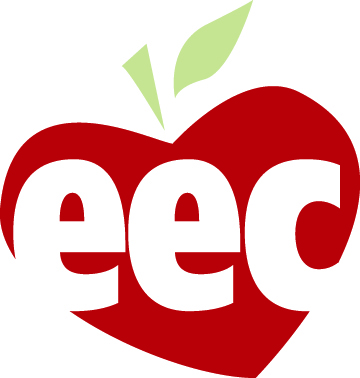 Dimension 1: Practices
The following diagram, taken from A Framework for K-12 Science Education suggests the way in which the practices interact and describe the scientific and engineering process.
Theories and Models
The Real World
Imagine
Reason
Calculate
Predict
Ask Questions
Observe
Experiment
Measure
Argue
Critique
Analyze
Formulate
Hypotheses
Propose Solutions
Collect Data
Test Solutions
Developing Explanations and Solutions
Investigating
Evaluating
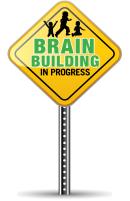 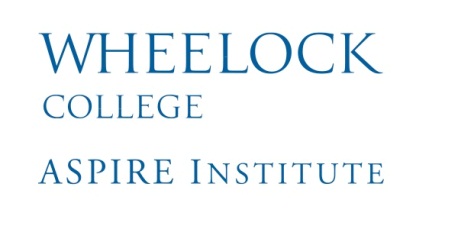 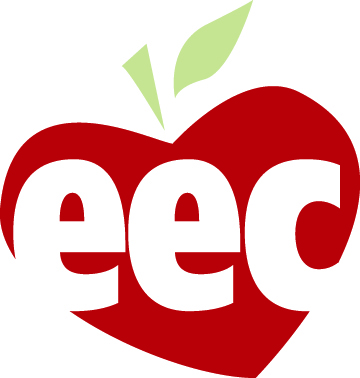 [Speaker Notes: Way to think about the practices and how they play out.,]
Dimension 2: Cross-Cutting Concepts
Patterns
Cause and Effect
Systems
Structure and Function
Stability and Change
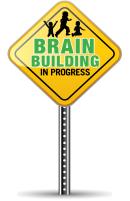 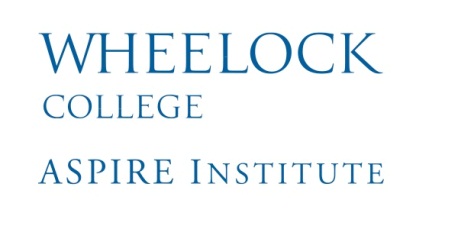 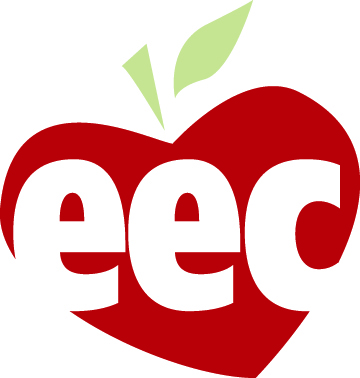 [Speaker Notes: These are big ideas that unite the science domains but also unite science and other domains. Patterns and math, cause and effect in reading, systems in the classroom, structure, etc.. They are not taught as big ideas, rather they help guide curriculum and teaching – integration, what teachers say, what gets highlighted/.]
Earth and Space Sciences:
PreK-ESS1. Earth’s Place in the Universe

PreK-ESS1-1.	Observe and describe different apparent shapes of the moon and demonstrate awareness that the moon can be seen in the daytime and at night.
PreK-ESS1-2. 	Observe and use evidence to explain that sun is in different places in the sky during the day.
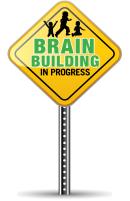 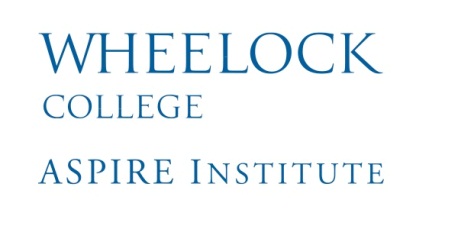 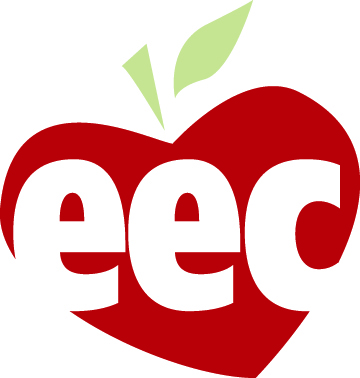 Elements from the NRC document A Framework for K-12 Science Education
Science and Engineering Practices
Asking Questions and Solving Problems/Designing Things (Engineering)
Observe and ask questions about observable phenomena (objects, materials, organisms or events). (PreK-ESS1-1), (PreK-ESS1-2)
Constructing Explanations/Theories and Evaluating Solutions (Engineering)
Look for and describe patterns and relationships. (PreK-ESS1-2)
 
Disciplinary Core Ideas
ESS1.A:  The Universe and Its Stars 
Patterns of the motion of the sun, moon, and stars in the sky can be observed, described, and predicted. (PreK-ESS1-1,  PreK-ESS1-2)
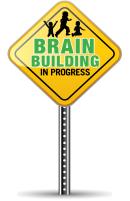 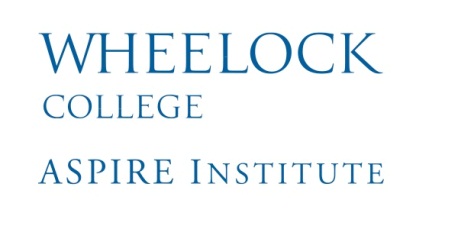 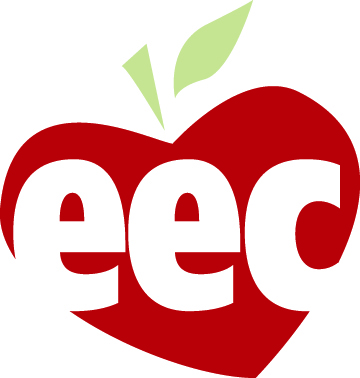 Connections
1. Other DCIs in pre-K:  
2. Articulation of DCIs across grade-bands:  
3. Common Core State Standards
ELA/Literacy 
Speaking and Listening: Presentation of Knowledge and Ideas
Describe people, places, things , and events with relevant details, expressing ideas and feelings clearly (PK.SL.MA.4.)
Mathematics 
Geometry: Identify and Describe Shapes
Identify relative position of objects in space, and use appropriate language (PK.G. MA.1.)
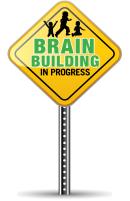 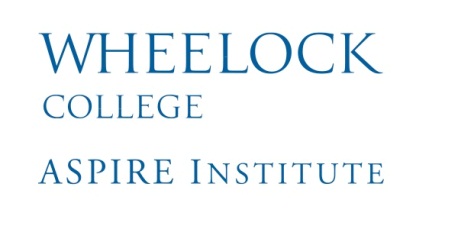 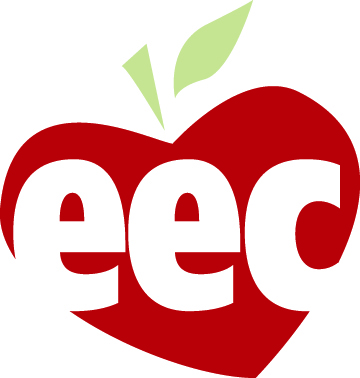 Physical Science
PreK-PS2. Motion and Stability: Forces and Interactions

PreK-PS2-1.	Plan and carry out investigations of the behaviors of moving things.
PreK-PS2-2.	Using evidence, discuss ideas about what is making something move the way it does and how some movements can be controlled. 
PreK-PS2-3.	Through experience, develop awareness of factors that influence whether things stand or fall. (Clarification statement:  Examples of factors in children’s construction play include using a broad foundation when building,, considering the strength of materials, and using balanced weight distribution in a block building. )
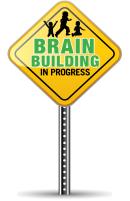 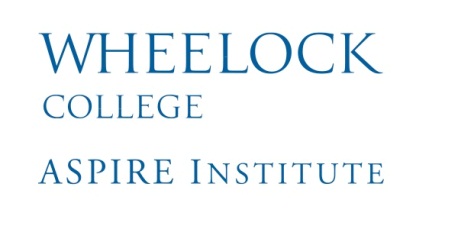 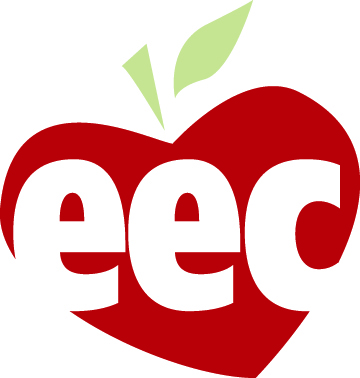 Elements from the NRC document A Framework for K-12 Science Education
Science and Engineering Practices
Engaging in Discussion/Argument from Evidence
Engage in discussion before, during and after investigations (PreK- PS4-2)
Support thinking with evidence. (PreK-PS2-2)
Planning and Carrying Out Investigations 
Plan and implement investigations using simple equipment; designing/building a solution to a problem. (PreK-PS2-1), 
Constructing Explanations/Theories and Evaluating Solutions (Engineering)
Look for and describe patterns and relationships (PreK-PS2-3)
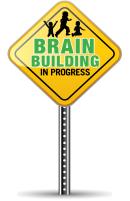 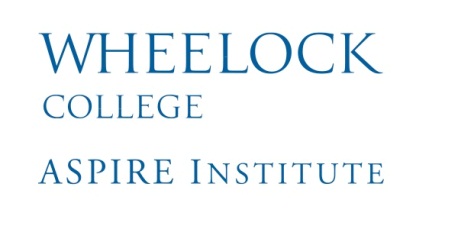 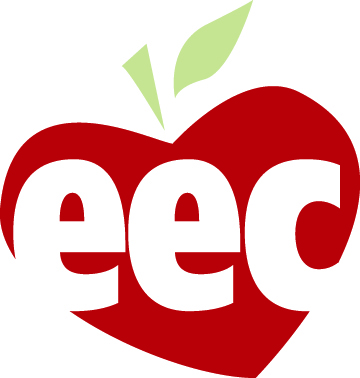 Elements from the NRC document A Framework for K-12 Science Education
Disciplinary Core Ideas
PS2.A:  Forces and Motion 
Objects pull or push each other when they collide or are connected. Pushes and pulls can have different strengths and directions. Pushing or pulling on an object can change the speed or direction of its motion and can start or stop it. (PreK-PS2-1), (PreK-PS2-2)
PS2.B:  Types of Interactions
When objects touch or collide, they push on one another and can change motion or shape. (PreK-PS2-2)
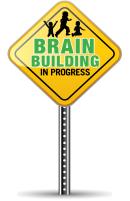 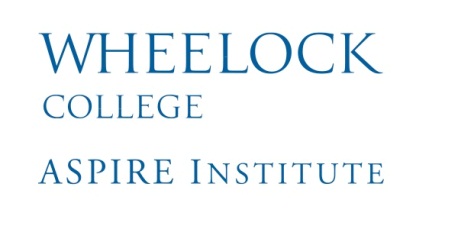 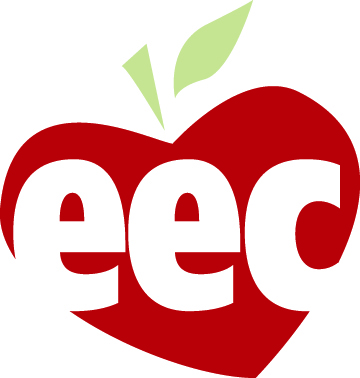 Life Science
PreK-LS1 From Molecules to Organisms: Structures and Processes
PreK-LS1-1.	Describe/draw and compare the external body parts of animals (including themselves) and plants they investigate and explain functions of some of the observable body parts. 
PreK-LS1-2.	Recognize that all animals have parents and all have a life cycle: they are born, develop, grow, and die. 
PreK-LS1-3    Recognize that plants have a life cycle. Most begin as seeds, grow, develop, make more seeds and die. 
PreK-LS1-4.	Explain that most animals have 5 senses they use to gather information about the world around them. 
PreK-LS1-5.	Use their senses in their exploration and play to gather information.
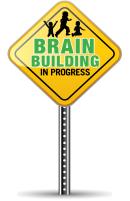 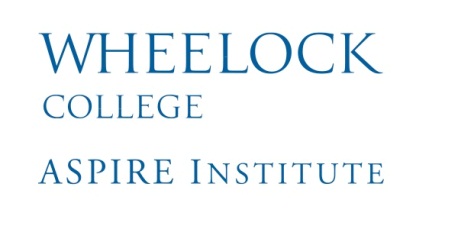 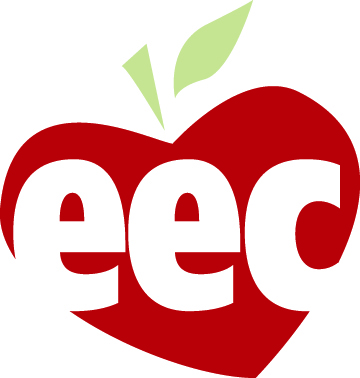 Elements from the NRC document A Framework for K-12 Science Education
Science and Engineering Practices
Developing and Using Models
Represent (e.g., draw, use blocks, use clay, make a collage) findings. (PreK-LS1-1)
Constructing Explanations/Theories and Evaluating Solutions (Engineering)
Look for and describe patterns and relationships (PreK-LS1-2, PreK-LS1-3)
Obtaining, Evaluating, and Talking about Information
Document experiences and thinking to communicate with others. (PreK-LS1-4)
Planning and Carrying Out Investigations 
Use their senses and simple tools to observe, gather, and record data (e.g., dictate, draw, photograph, write). (PreK-LS1-5)
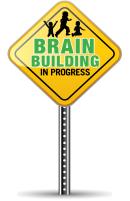 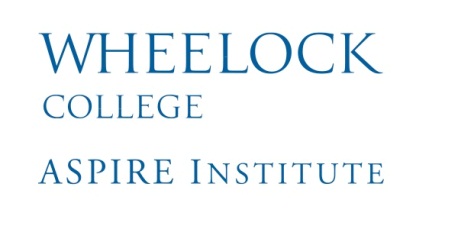 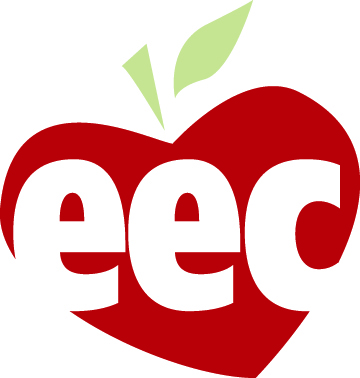 Elements from the NRC document A Framework for K-12 Science Education
Disciplinary Core Ideas
LS1.A:  Structure and Function 
All organisms have external parts. Different animals use their body parts in different ways to see, hear, grasp objects, protect themselves, move from place to place, and seek, find, and take in food, water and air. Plants also have different parts (roots, stems, leaves, flowers, fruits) that help them survive, grow, and produce more plants. (PreK-LS1-1)
LS1.B: Growth and Development of Organisms
Plants and animals have predictable characteristics at different stages of development. Plants and animals grow and change. (PreK-LS1-2, PreK-LS1-3)
LS1.D: Information Processing 
Animals have body parts that capture and convey different kinds of information needed for growth and survival-for example, eyes for light, ears for sounds, and skin for temperature or touch. (PreK-LS1-4) (PreK-LS1-5)
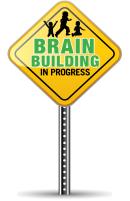 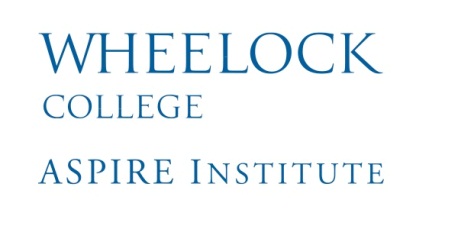 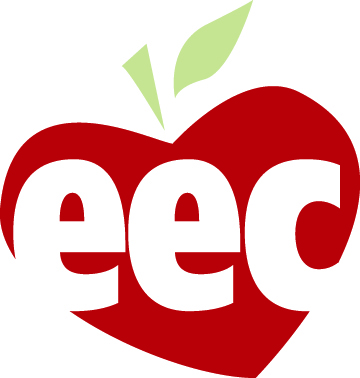